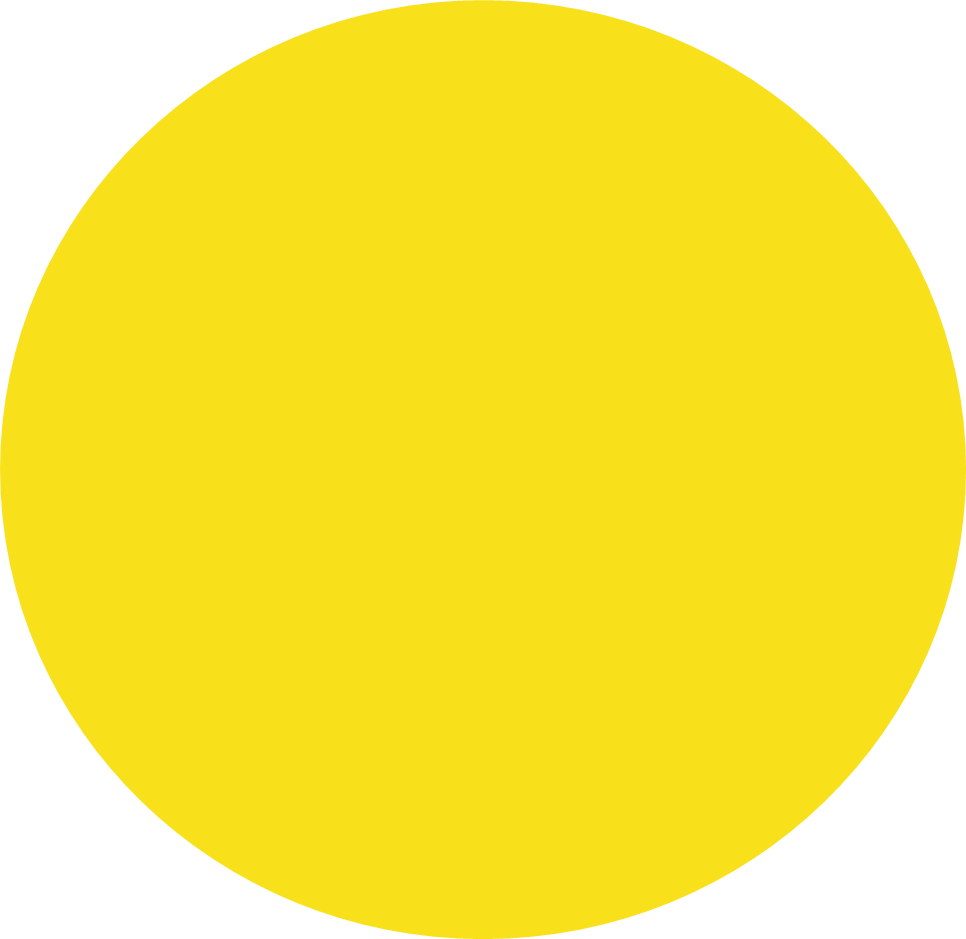 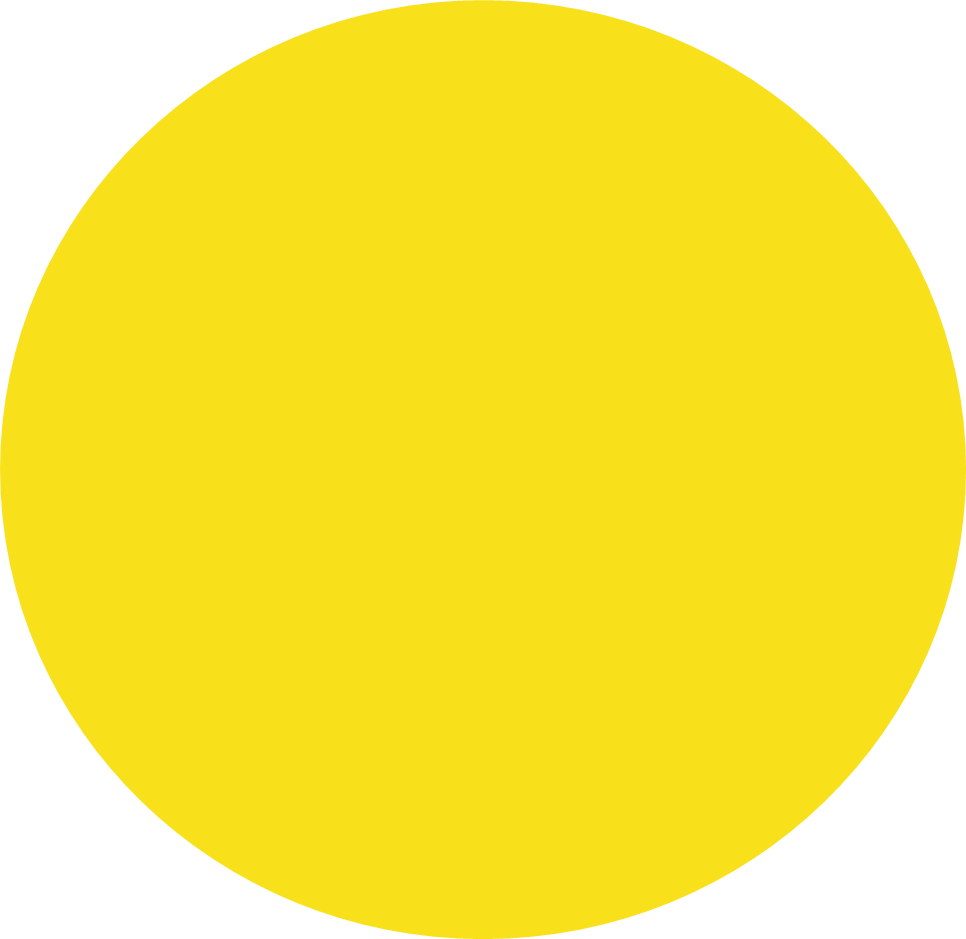 月
日(　　)
月
日(　　)
：　　　～　　　：
：　　　～　　　：
店
店
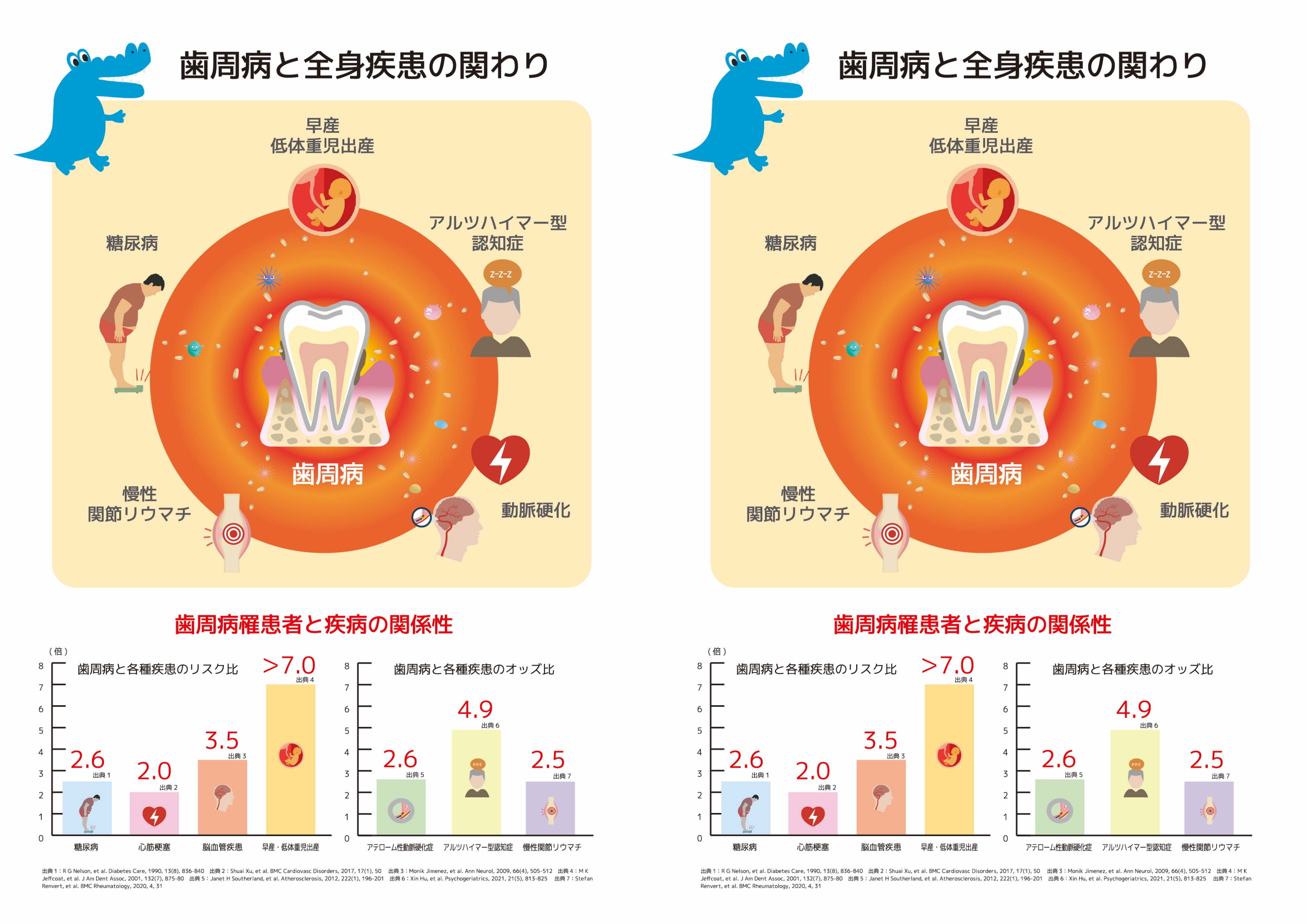